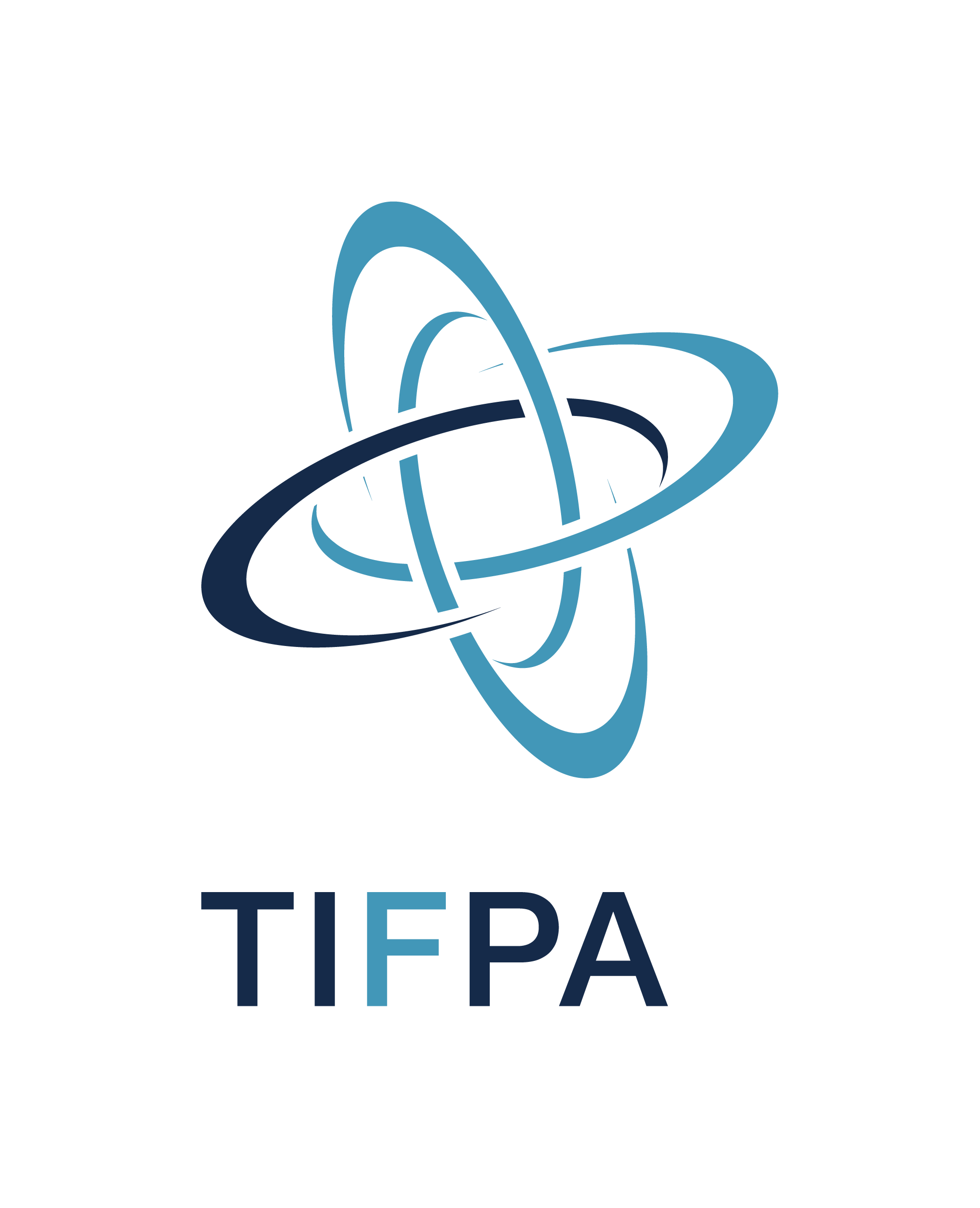 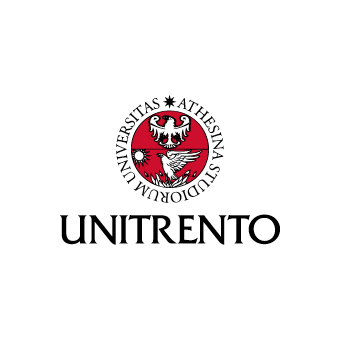 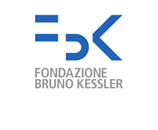 QUAX 
QUaerere Axion
Detection of cosmological axions through their coupling to photons
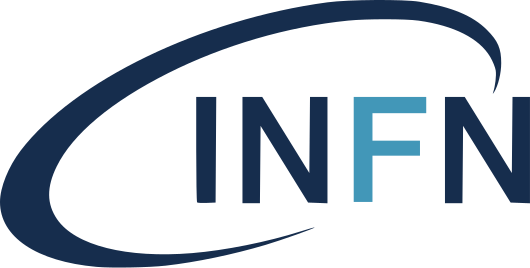 Sezioni/Centri INFN partecipanti 	
Laboratori Nazionali di Frascati (LNF)
Laboratori Nazionali di Legnaro (LNL)
Sezione di Padova (PD)
Sezione di Napoli, Gruppo Collegato di Salerno (SA) 
Trento Institute for Fundamental Physics and Applications (TIFPA)
Personale afferente 2024 in totale   11 FTE - 25 persone
Personale afferente 2024 al TIFPA  0,6 FTE – 2 persone
P. Falferi 30%, R. Mezzena 30%
Durata esperimento 	3 (R&D) +3 anni (data taking) (2021-2026)
Finanziamento QUAX totale (k€)
	  2022	2023	2024
Richieste	  530 	250	275
Assegnazioni  429	302	174
Responsabile nazionale
Giovanni Carugno (PD)

Responsabili locali
Giuseppe Ruoso (LNL)
Claudio Gatti (LNF)
Domenico D’Agostino (SA)
Paolo Falferi (TIFPA)
Finanziamento QUAX TIFPA (k€)
	  2022	2023	2024
Richieste	  9 	10	10 
Assegnazioni  7	9	5,5
Quax - Falferi - Riunione preventivi Gr2 TIFPA 02/07/24
1
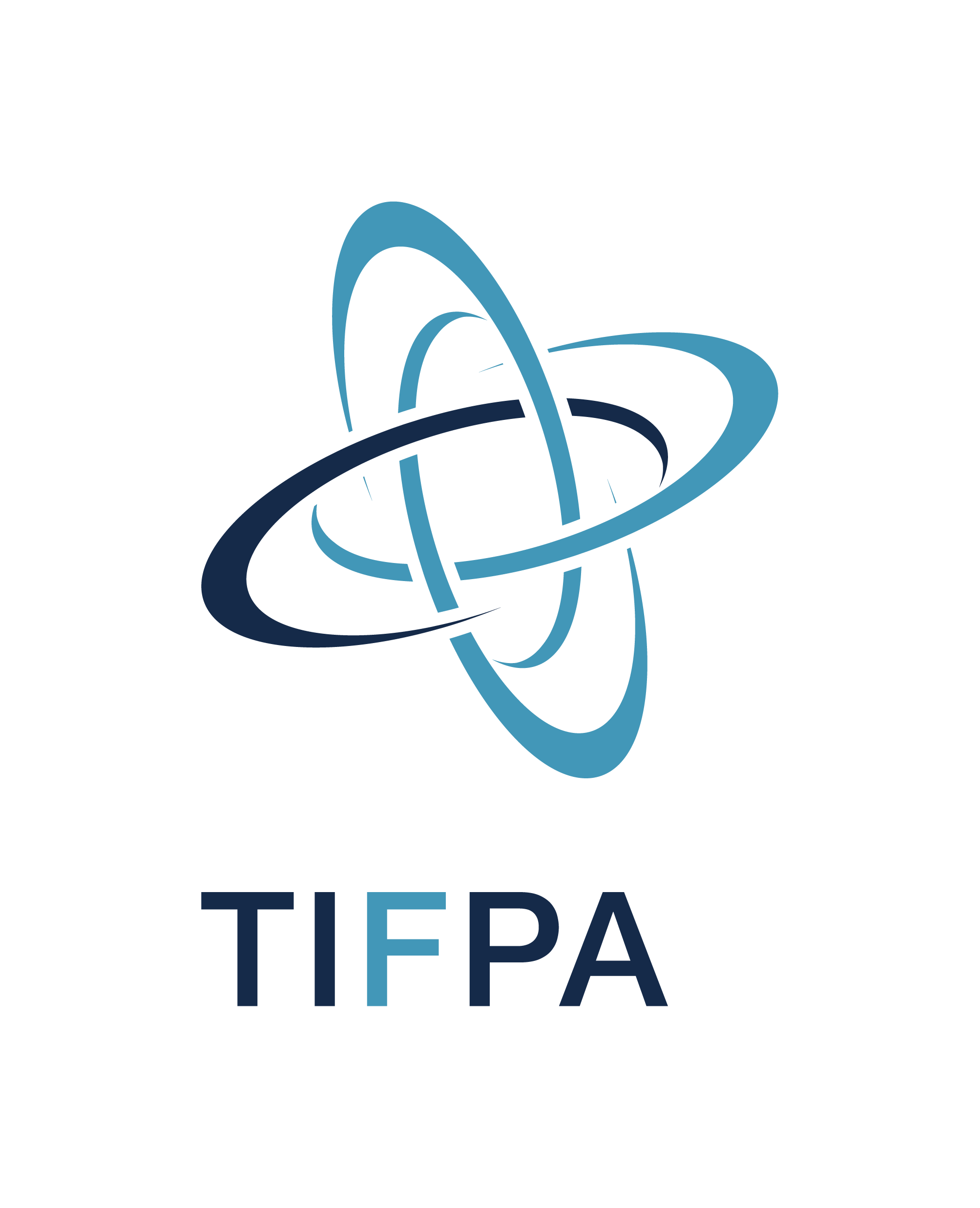 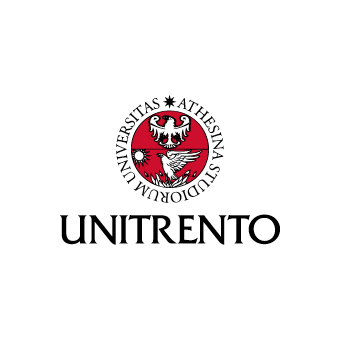 QUAX – QUaerere AXion
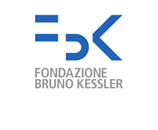 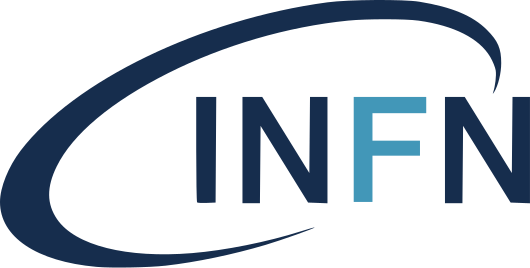 Photon coupling: Due to the motion of the solar system in the galaxy, Dark Matter axions are converted into rf photons inside a resonant cavity immersed in a strong magnetic field (inverse Primakoff effect)
The axion is a hypothetical particle introduced to solve the so-called strong CP problem.
It is a neutral, very light (1 µeV < m < 10 meV) particle having negligible interaction with the ordinary matter.
It is an interesting candidate as a main component of dark matter.
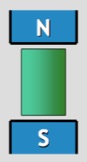 Expected rf power
Axion
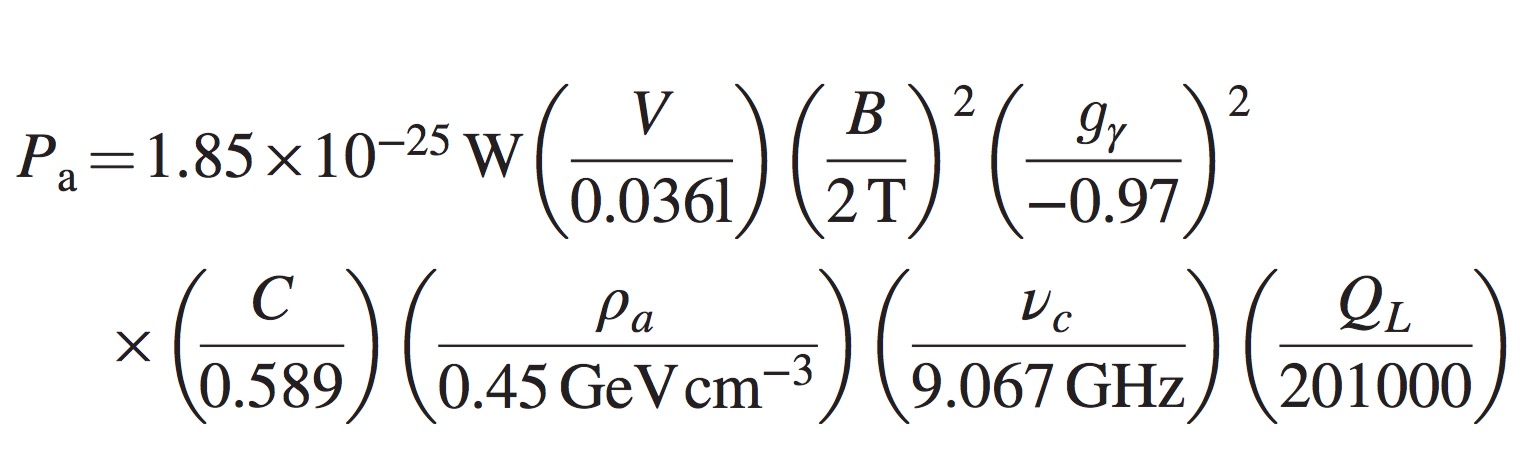 mw cavity
Quax - Falferi - Riunione preventivi Gr2 TIFPA 02/07/24
2
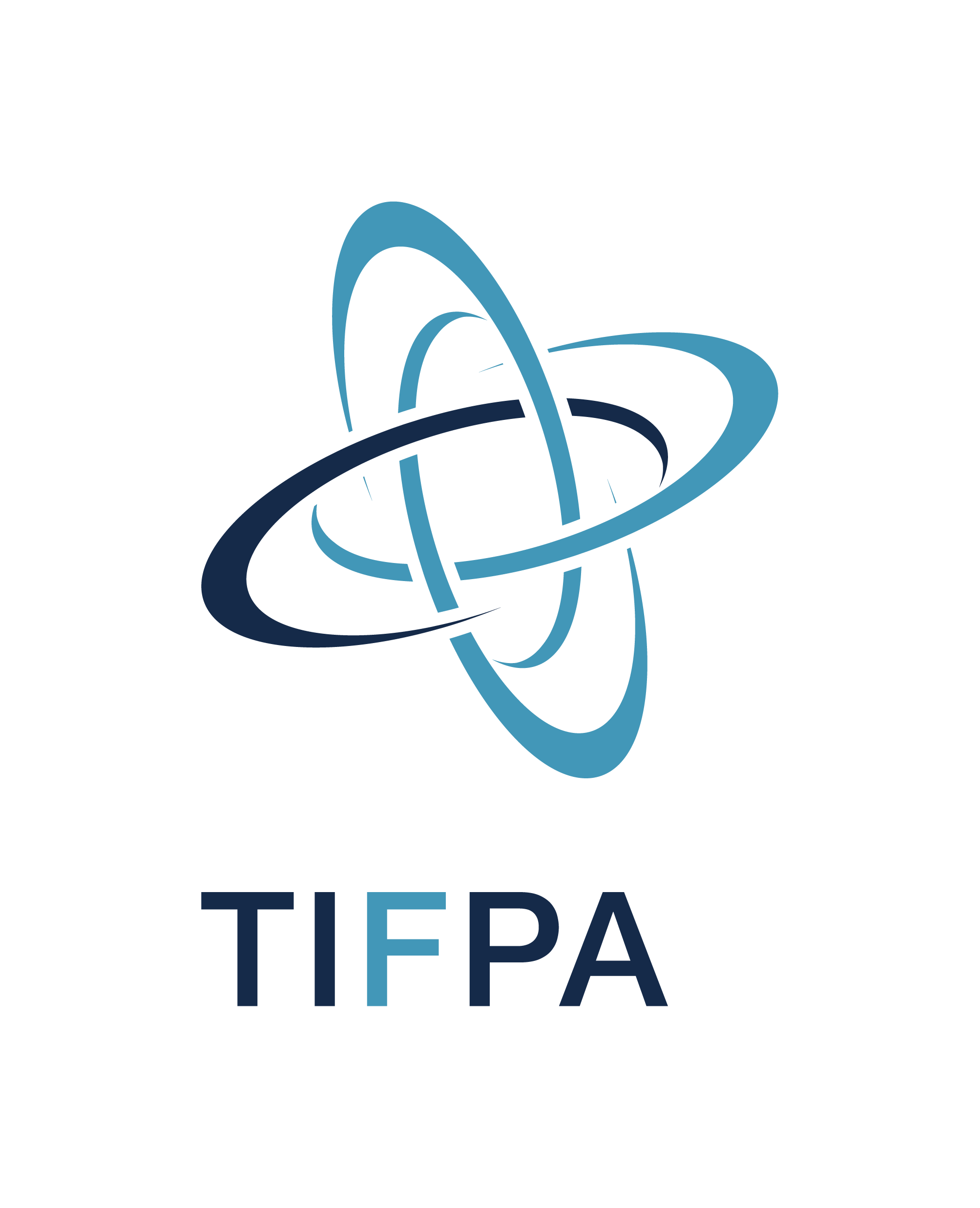 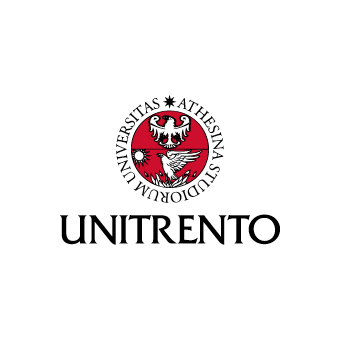 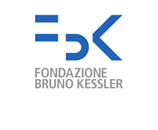 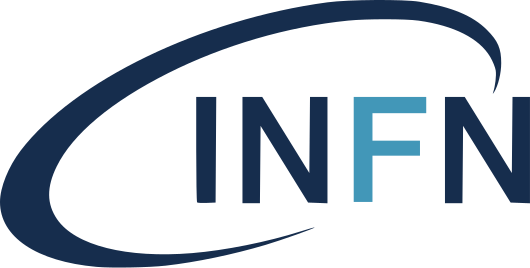 QUAX HALOSCOPES (@LNL @LNF)
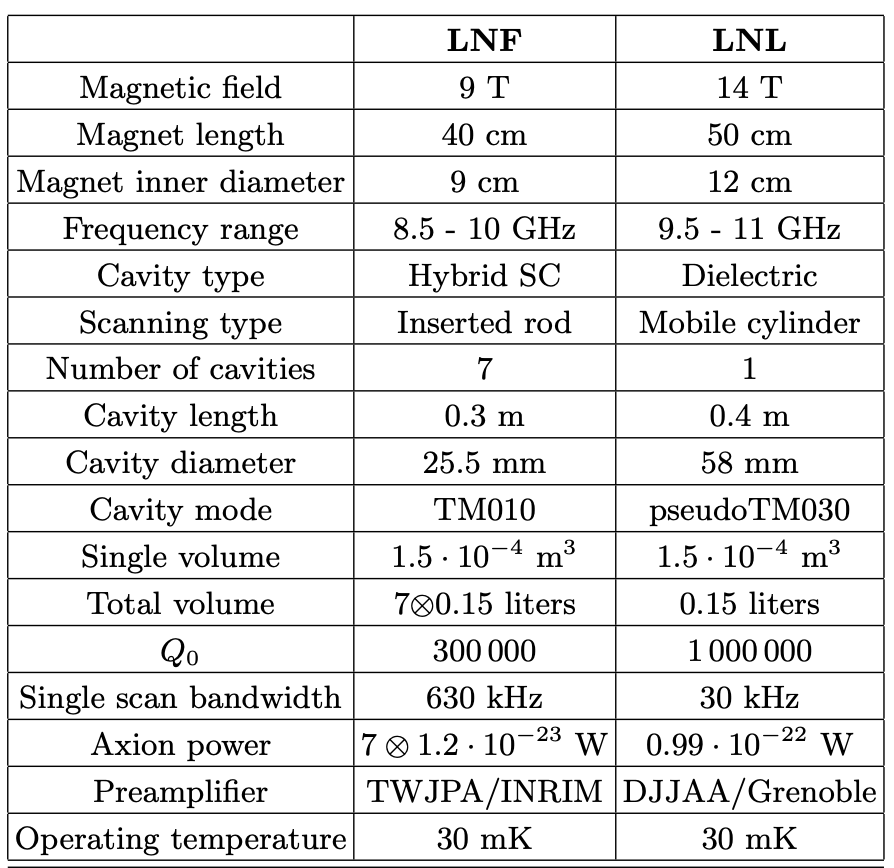 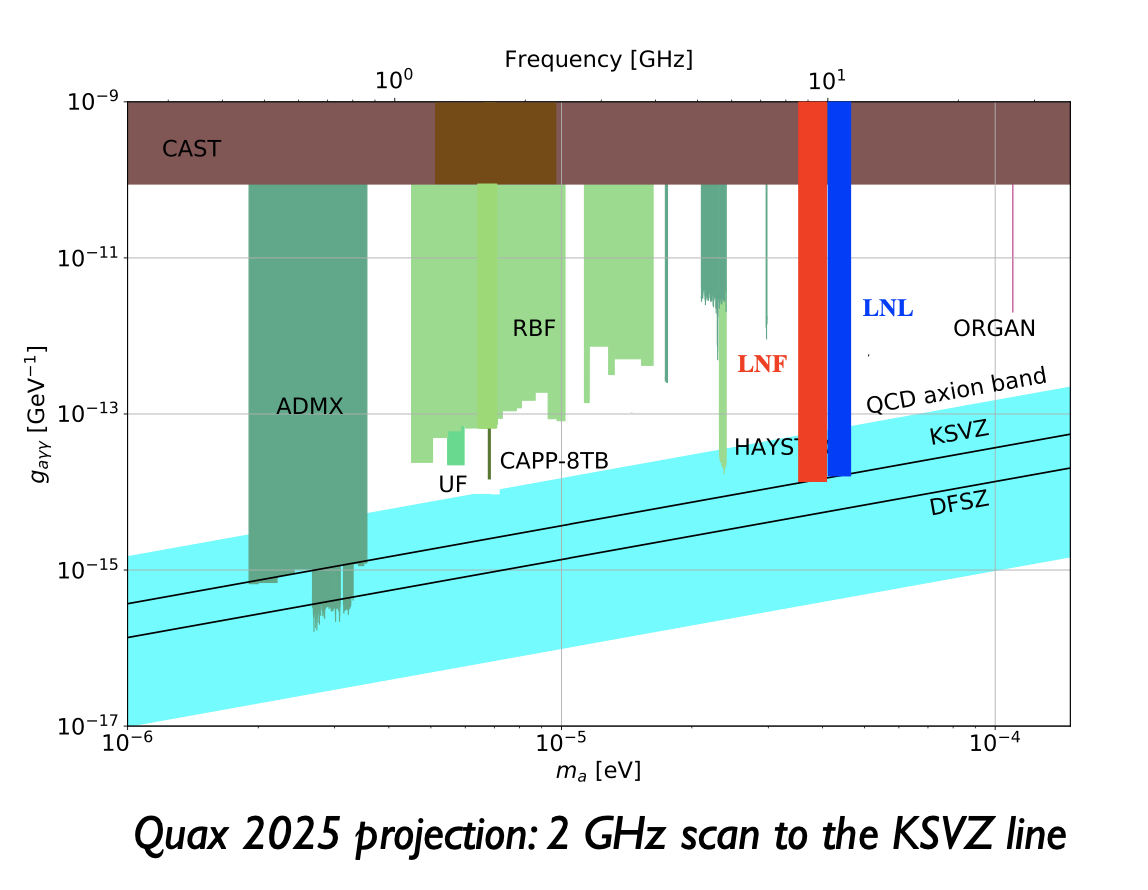 Quax - Falferi - Riunione preventivi Gr2 TIFPA 02/07/24
3
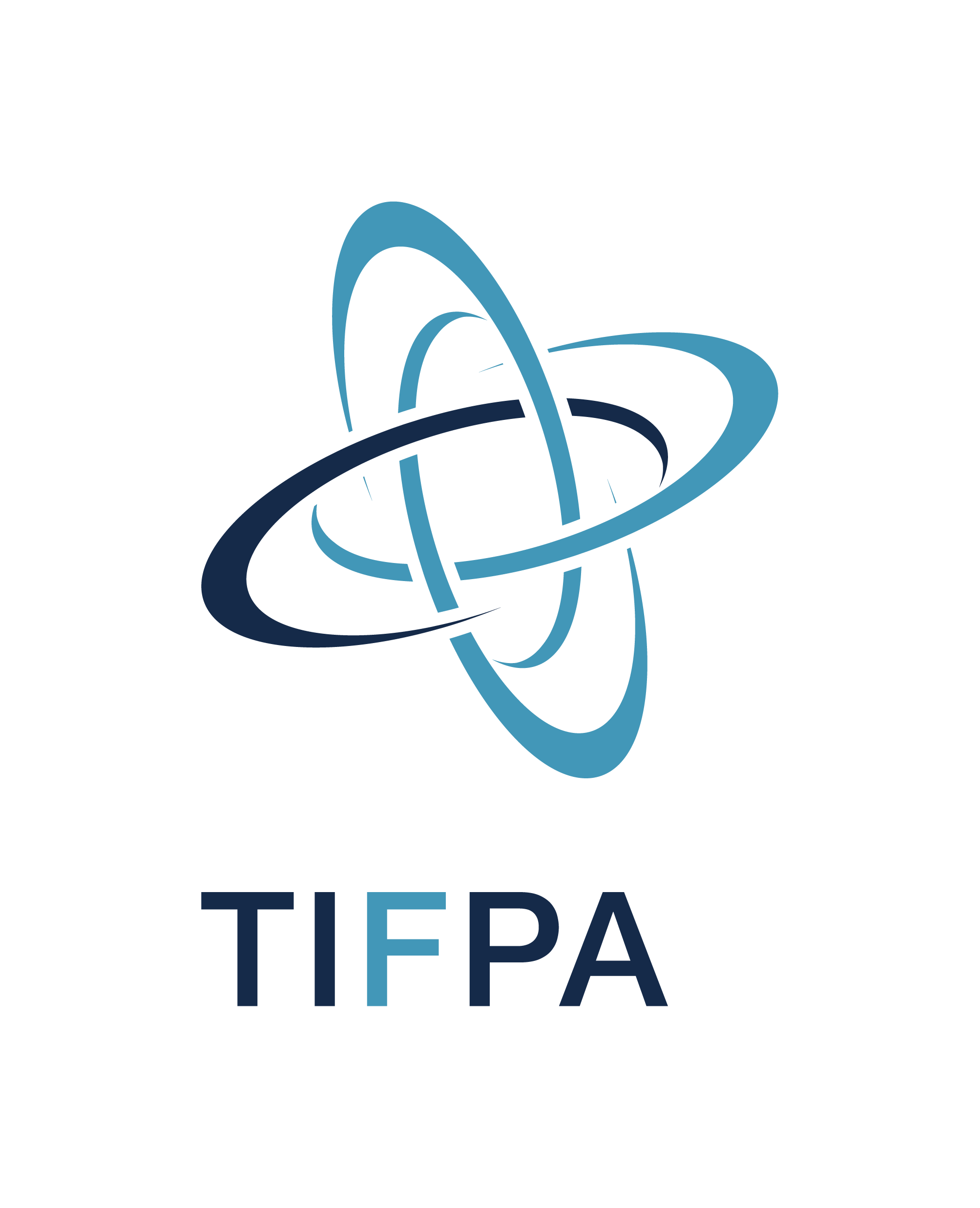 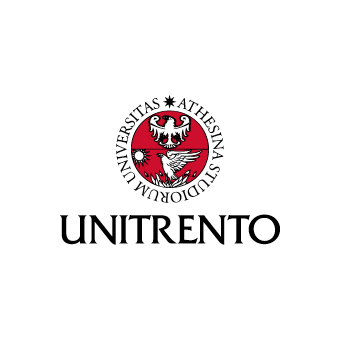 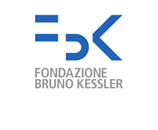 QUAX ACTIVITY IN 2024 @ LNL AND LNF
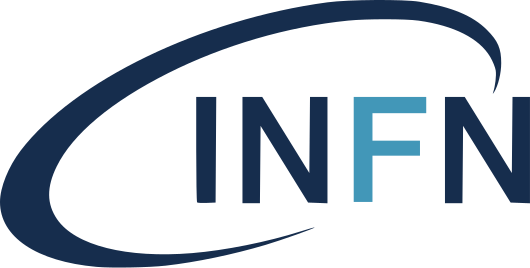 LNL
2-3 months of data taking with 10.5 GHz, Cu/sapphire cavity at 8 T, Q=2x10^5, tuning 50 MHz, TWPA (N. Roch, Grenoble) 
Acquisition of a new magnet at 14 T, L=0.5 m, Phi=0.1 m: under acquisition, in use at the end of 2025
Completion of automated dilution unit control system and radio frequency system data acquisition 
Development of Single Microwave Photon Detector (E. Florin, Paris), arriving in September
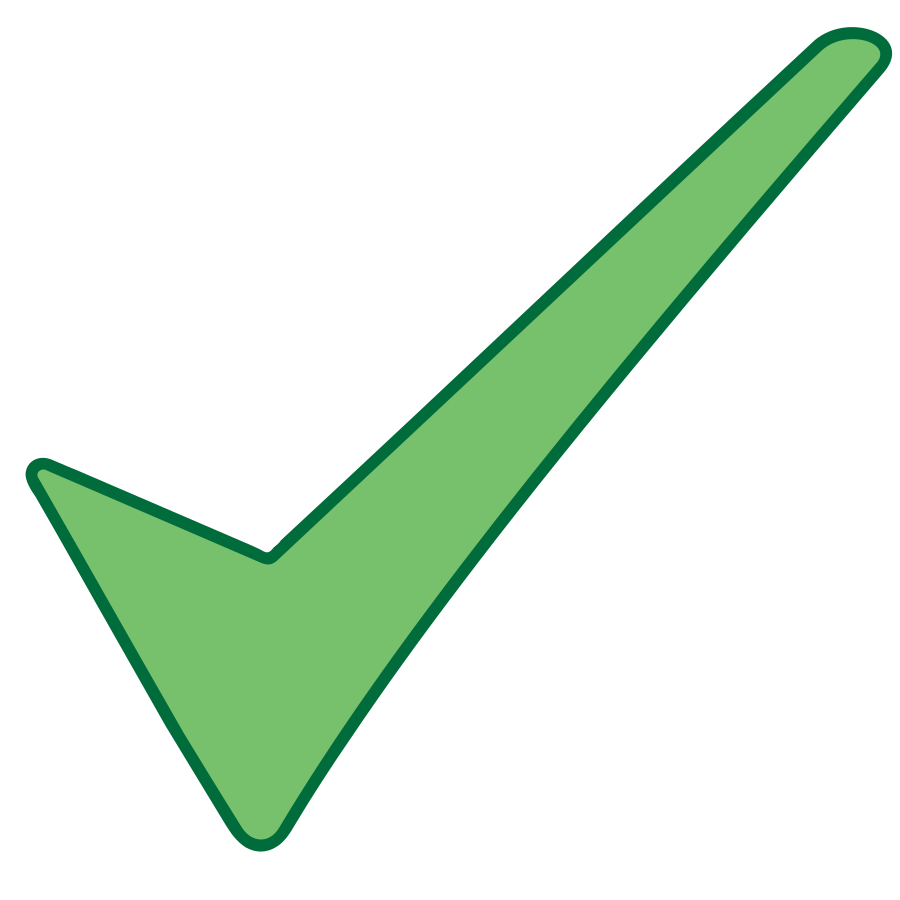 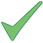 LNF
Data taking with 8.5 GHz Cu cavity at 9 T, Q=10^5, tuning 50 MHz, parametric amplification (TWPA (N. Roch) or wide band JPA (NIST)) Tuning 6 MHz @ 8,8 GHz and  8T
New dilution refrigerator (no magnet) for Quantum Technologies order in progress
Development of superconducting cavities (e.g. Nb3Sn, Q=10^6 at 9T) No field Q=20*10^6, in high field 120*10^3k, -> NbTi film
Quax - Falferi - Riunione preventivi Gr2 TIFPA 02/07/24
4
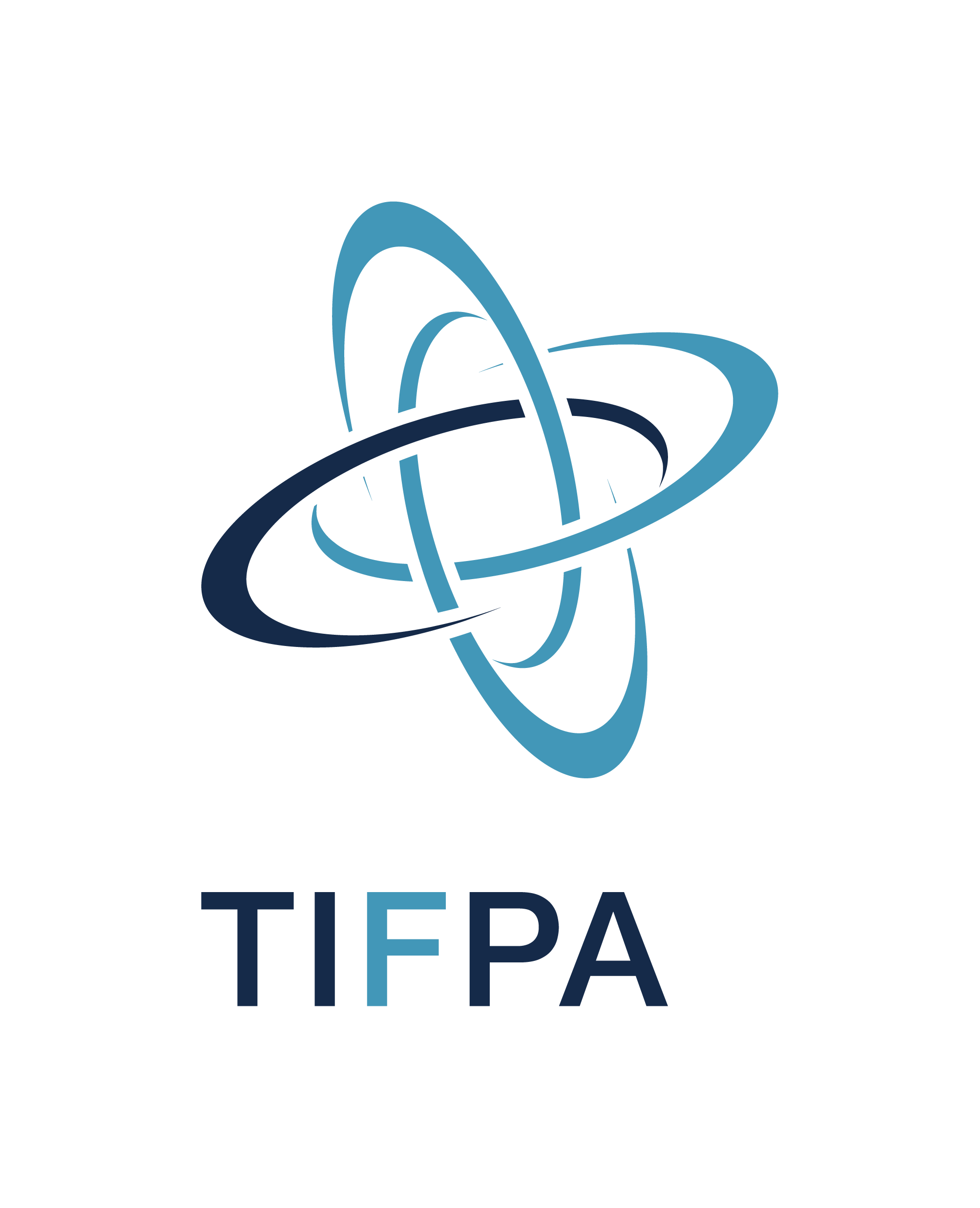 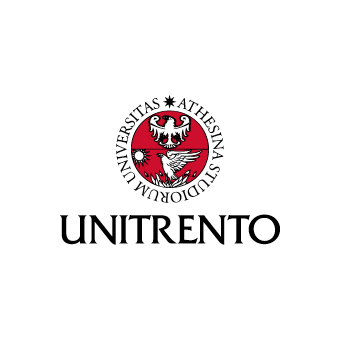 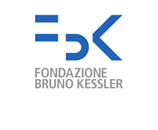 QUAX ACTIVITY IN 2025 @ LNL AND LNF
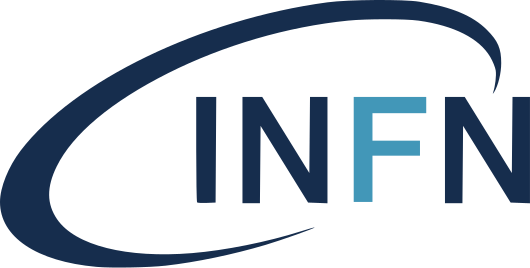 LNL
Dilution Unit Refrigerator to be Implemented via PLC ( Not yet arrived)
Install New magnet 14 Tesla, 0,5 m Length, 0,1 m inner bore diameter
Install New Photonic Cavity with tunable frequency
New Dilution Machine for Quantum Counter based on Trasmon Qubit
Complete the set up for axion photon coupling high sensitivity search
Continue R&D on axion electron coupling
LNF
Search for axions (50-100 MHz around 9 GHz)
Completion of equipment automation
Completion of Quax computing on INFN Cloud
DAQ improvement with FPGA
Development of a cryogenic calibrated thermal noise source
YBCO cavity
Axion detection test with the photon counter of the Qub-IT project (CSNV)
Quax - Falferi - Riunione preventivi Gr2 TIFPA 02/07/24
5
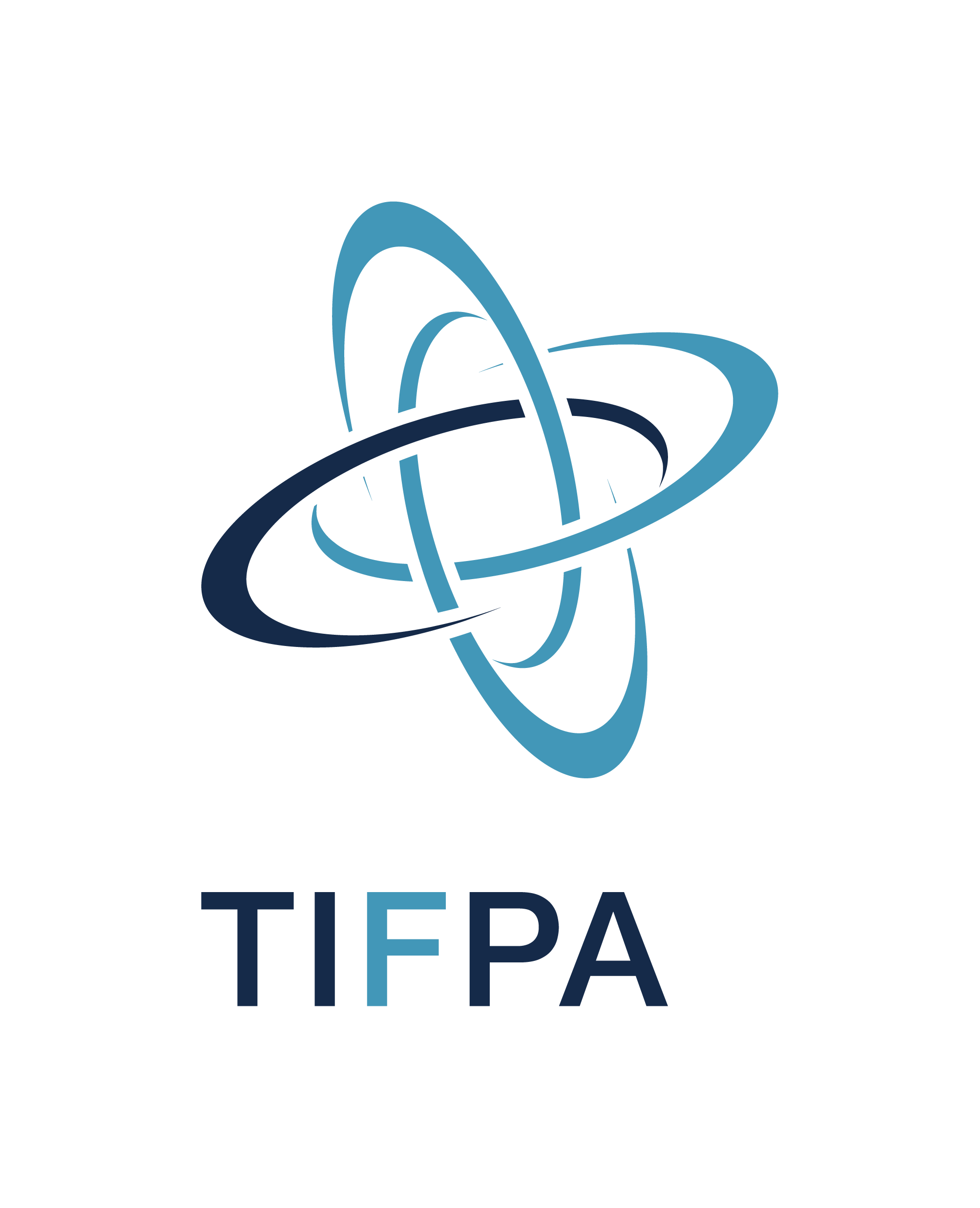 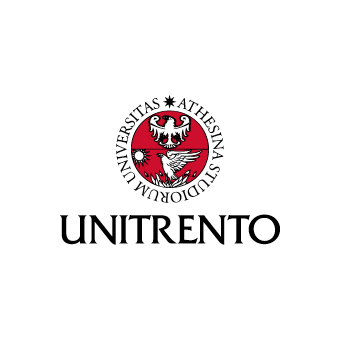 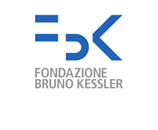 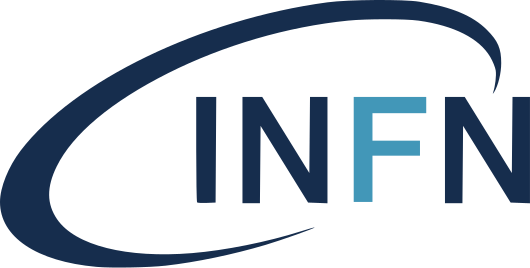 Activity at TIFPA in 2025
Development of KI-TWPA (Kinetic Inductance - Traveling Wave Parametric Amplifier) to be applied in Quax haloscopes
Noise characterization of cryogenic amplifiers
Calibration of thermometers down to 20 mK
TIFPA REQUESTS 2025 (Dotazioni)
Total Requests 2025: ≈ 2024 (275 k€ -> 174 k€)
Quax - Falferi - Riunione preventivi Gr2 TIFPA 02/07/24
6
END
Quax - Falferi - Riunione preventivi Gr2 TIFPA 02/07/24
7
EXTRA MATERIALS
Quax - Falferi - Riunione preventivi Gr2 TIFPA 02/07/24
8
* elenco delle pubblicazioni 2024: "Search for Axion dark matter with the QUAX-LNF tunable haloscope", A. Rettaroli et al., accepted for publication in PRD
* elenco delle presentazioni a conferenza 2024 Ci sono da parte dei colleghi di LNL e LNF ma non le ho trovate
* stato degli impegni di spesa 2024 a metà dell'anno. Assegnati 2.5k missioni, 3k consumo, spesi zero
* stato degli impegni di missione 2024 a metà dell'anno 0€
* indicazione schematica delle attività pianificate per il 2025 Vedi slide
* dettaglio analitico delle persone coinvolte nella sigla con relativa percentuale 2025 Vedi slide
* dettaglio delle spese preventivare per il 2025 Vedi slide
Quax - Falferi - Riunione preventivi Gr2 TIFPA 02/07/24
9
Kinetic Inductance Traveling Wave Parametric Amplifier – KI-TWPA
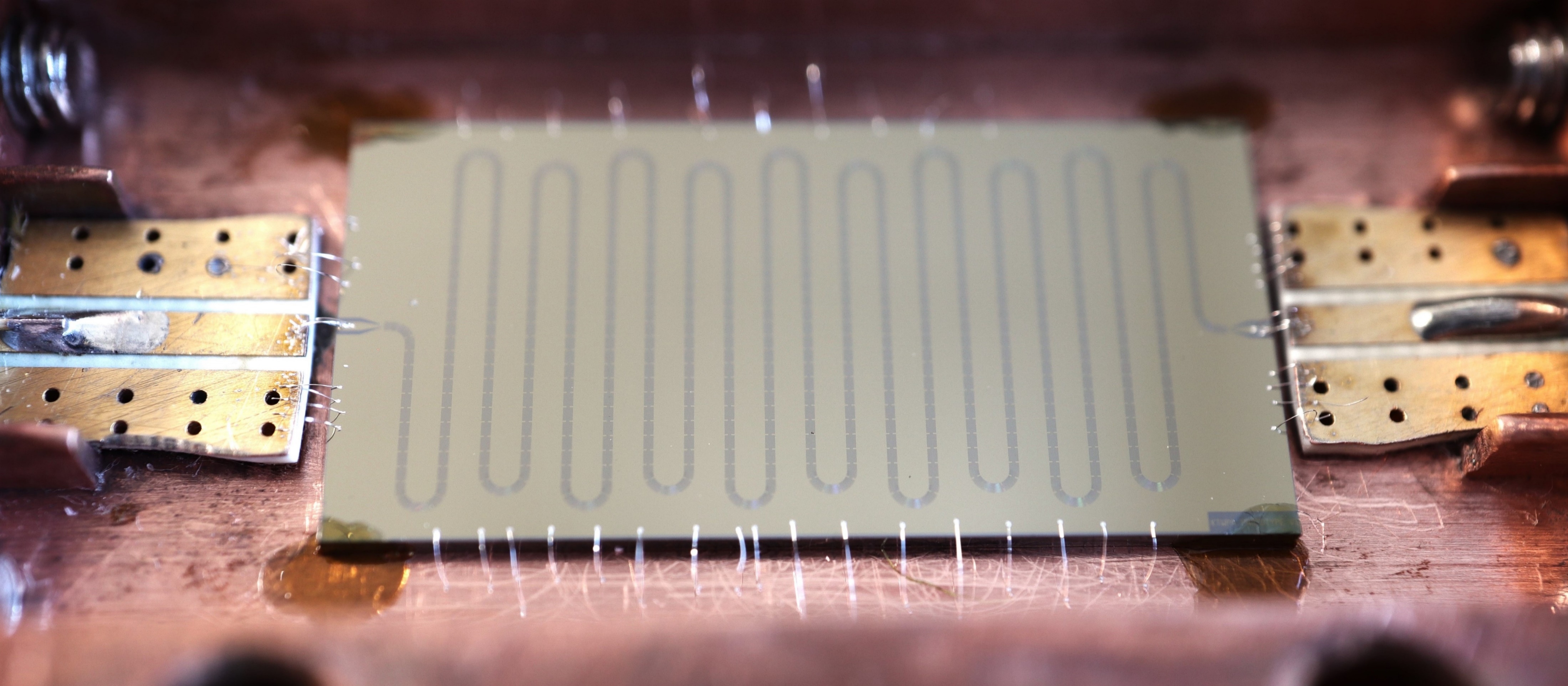 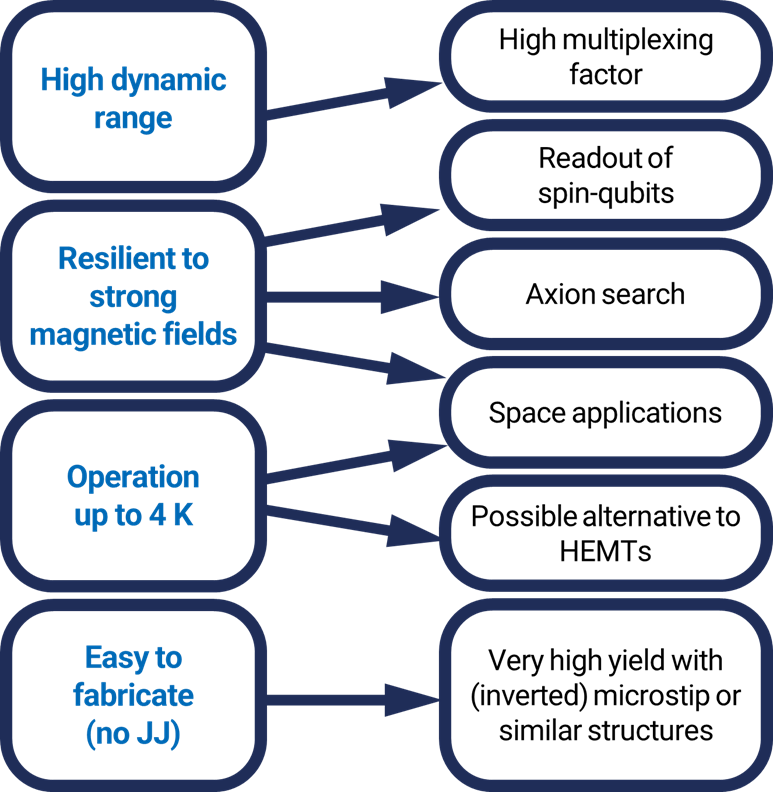 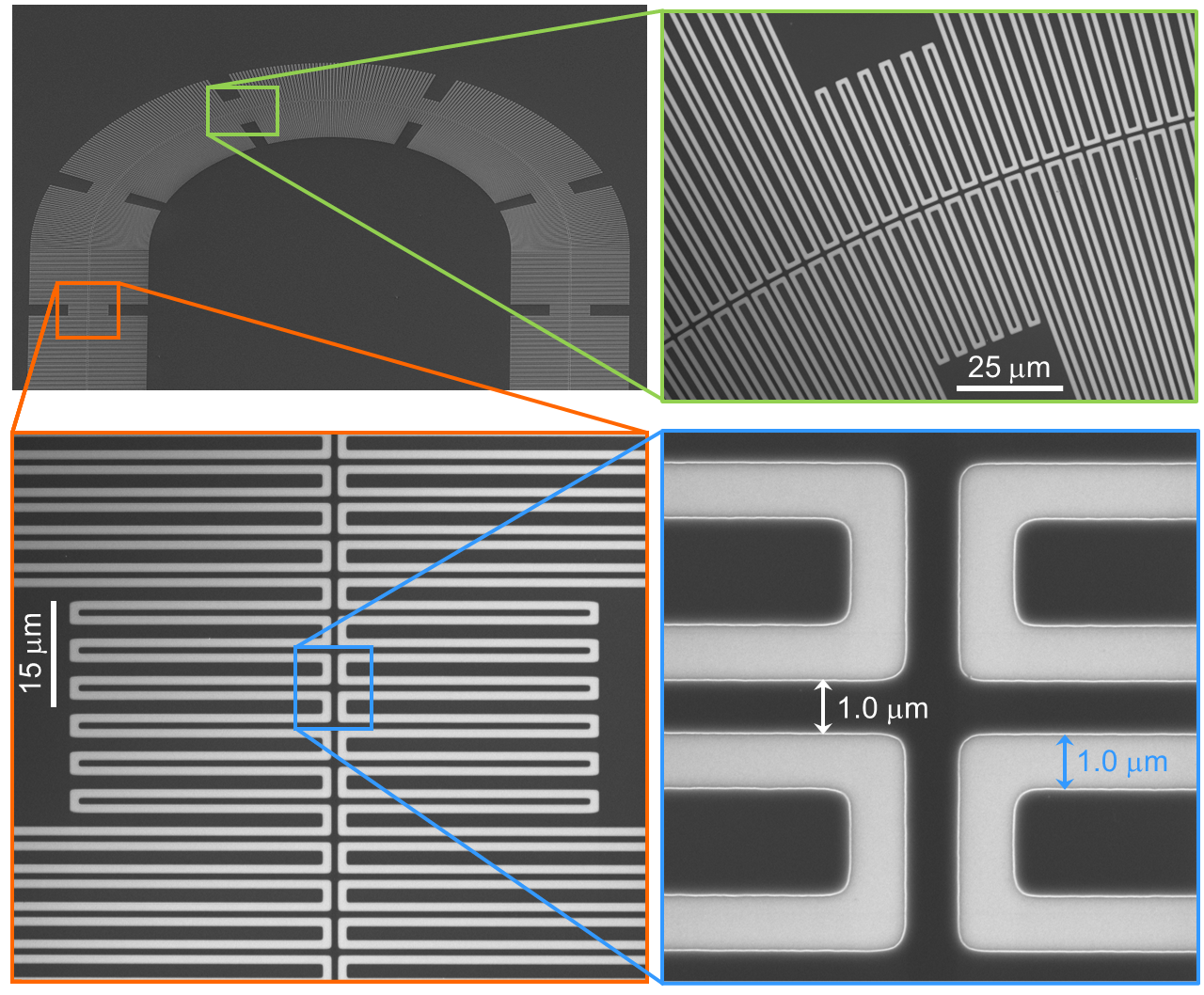 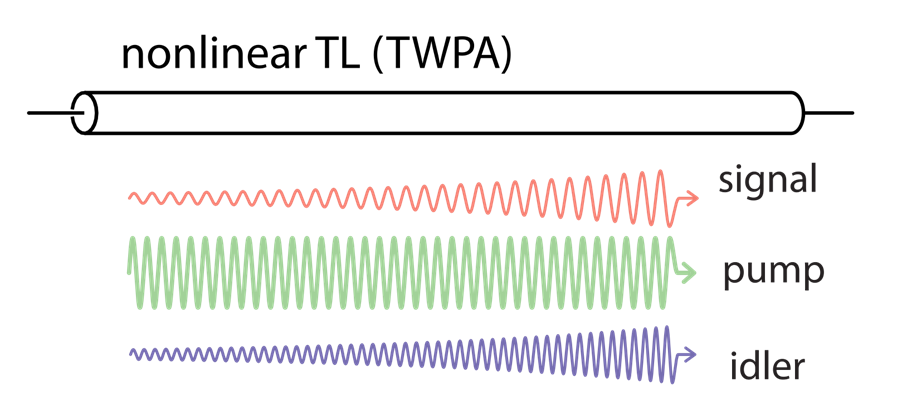 Quax - Falferi - Riunione preventivi Gr2 TIFPA 02/07/24
10
Kinetic Inductance Traveling Wave Parametric Amplifier – KI-TWPA
1st generation: CPW geometry
CONS
Low fabrication yield
Long device (33 cm for 20 dB gain)
Difficult grounding
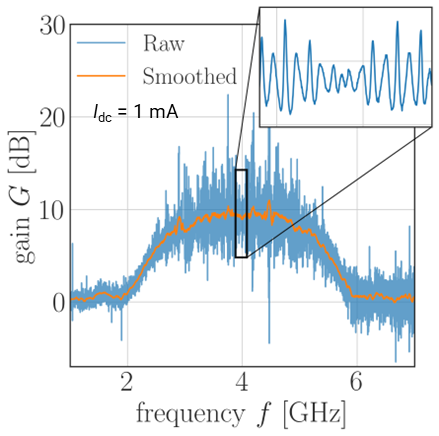 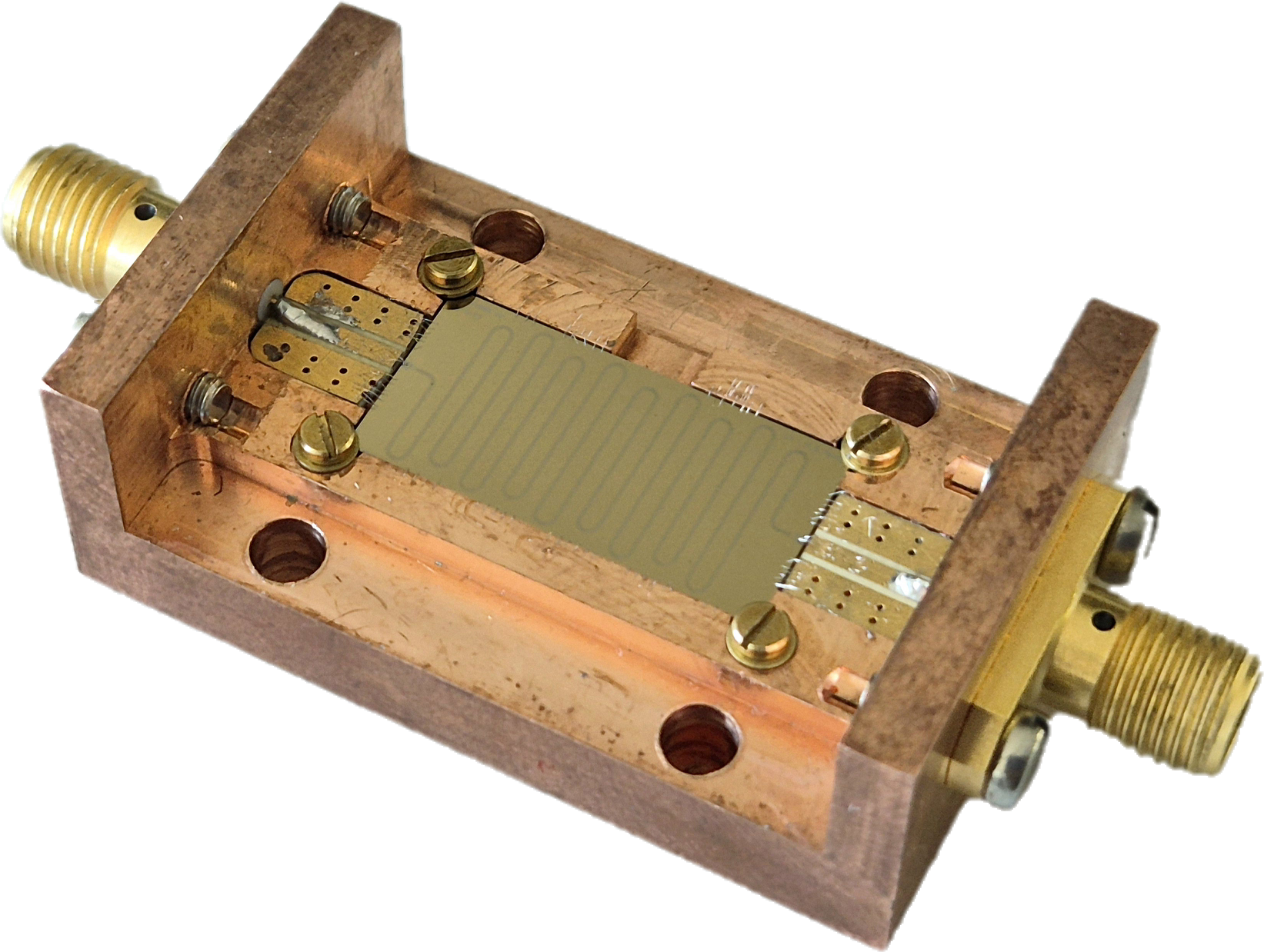 2nd generation: inverted microstrip geometry (2025 activity)
PROS
High fabrication yield
Shorter device 
Easy grounding
More compact device
CHALLENGES
Low-loss dielectric film
Increase LK
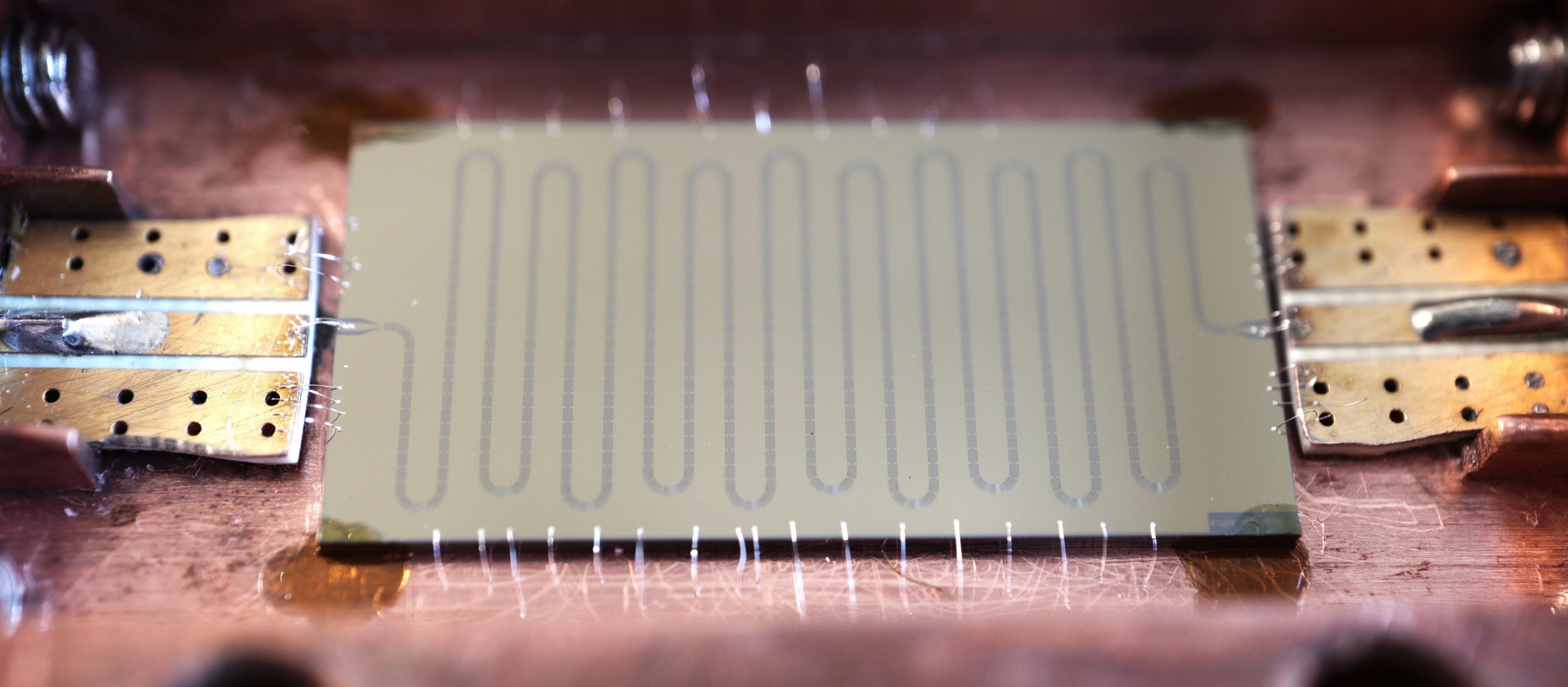 Quax - Falferi - Riunione preventivi Gr2 TIFPA 02/07/24
11
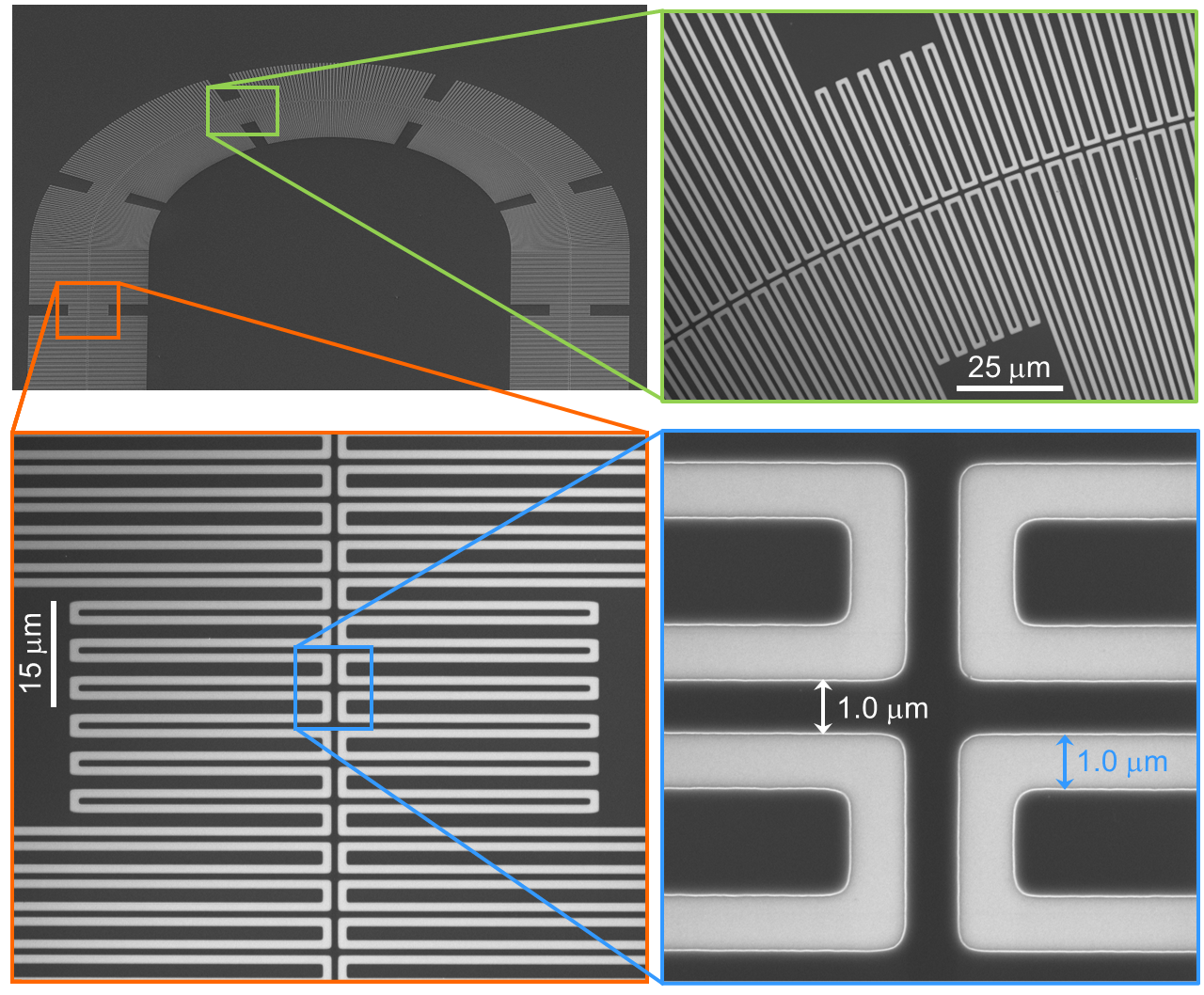 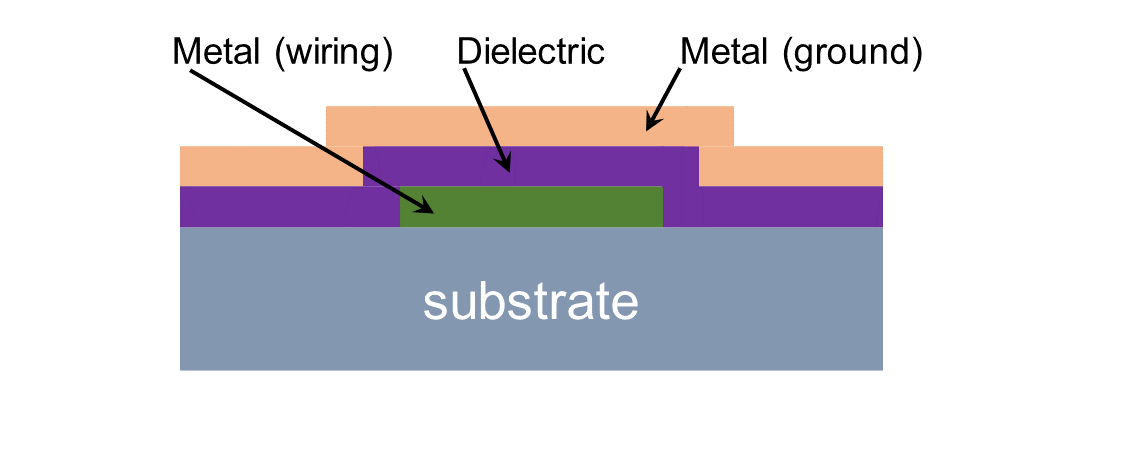 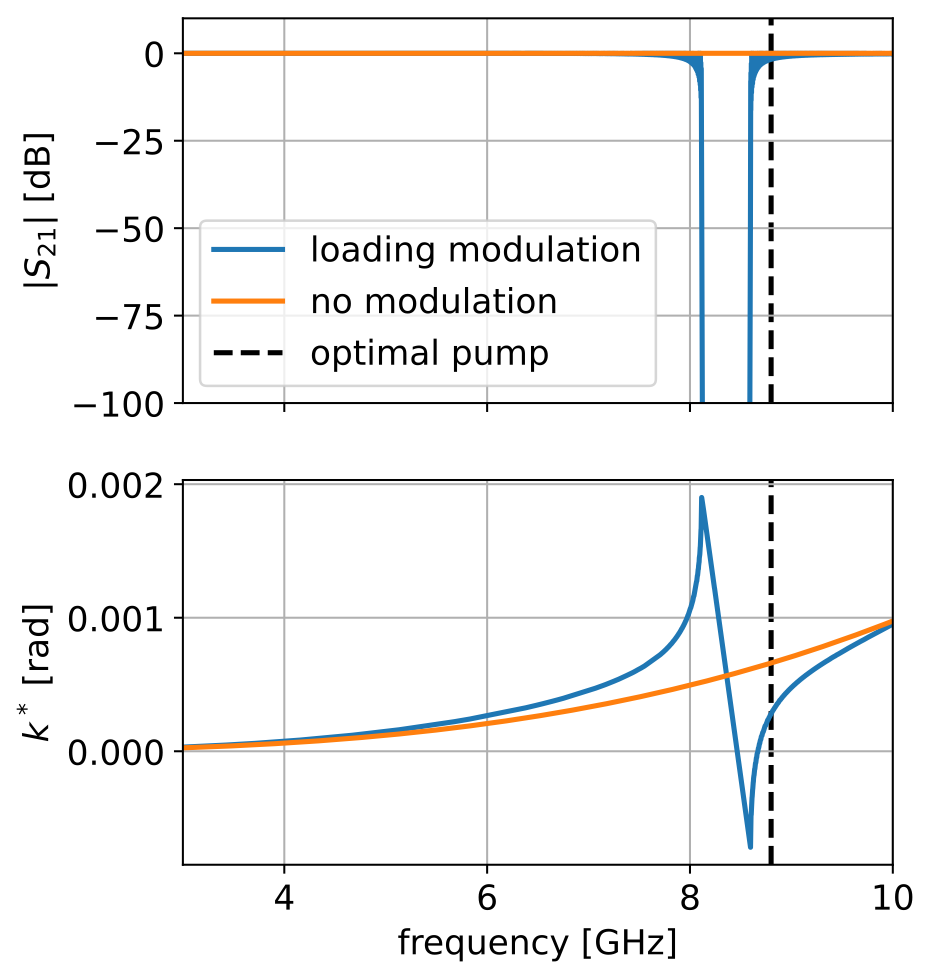 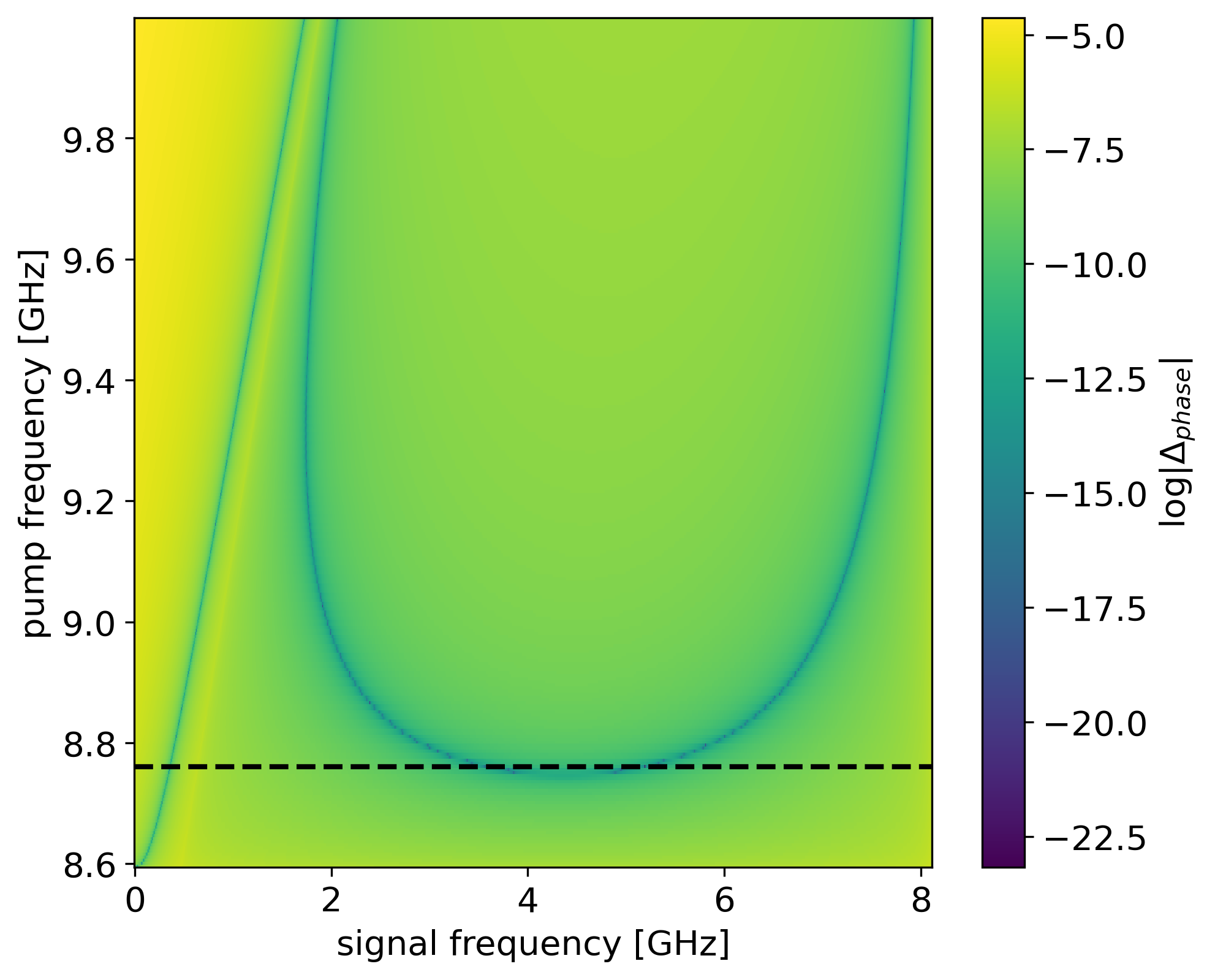 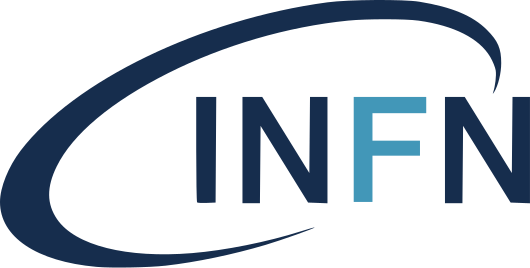 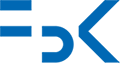 Anatomy of a KI-TWPA
Weakly dispersive artificial transmission line:

Series of CPW sections (cells) flanked by IDC fingers  decrease phase velocity

Phase-matching: periodic increasing of the line impedance (loading)  stopband
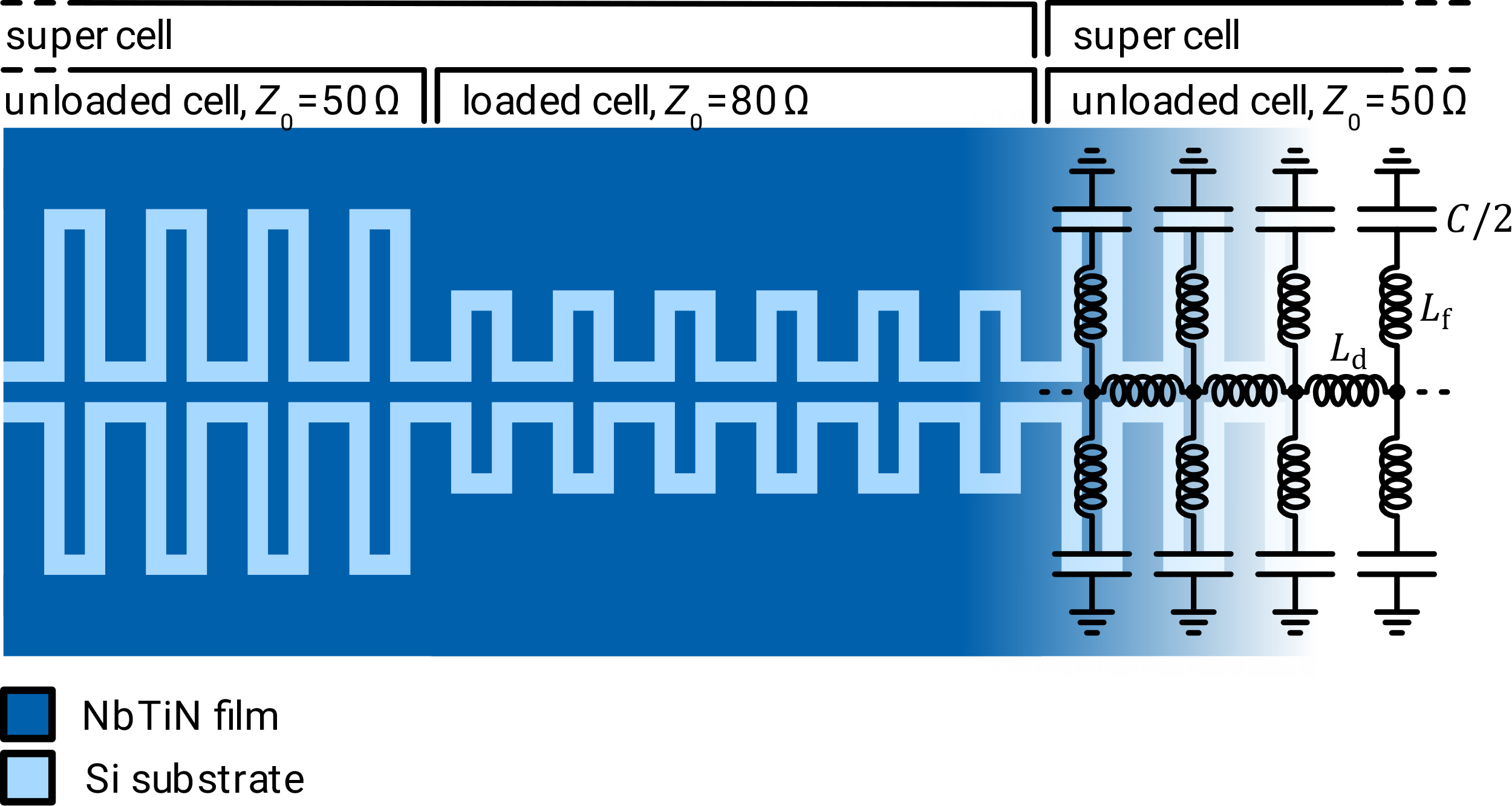 Amplification occurs only when pump, signal and idler are phase matched: dispersion limits bandwidth to chosen range and prevents parasitic processes.
Phase matching condition (3WM):
Δk = kp – ks – ki = 0
page
012
Ingredients to develop a KI-TWPA
Phys. Scripta 98 (2023) 12, 125921
IEEE Trans. Appl. Supercond. 34,3 (2024) 1700605
J. Low. Temp. Phys. (2024)
Material with high kinetic inductance

⟹ high-resistivity superconductors 
      (NbN, NbTiN, …)
Transmission line design
L0 = 8.5 pH/sq
w = s = 1
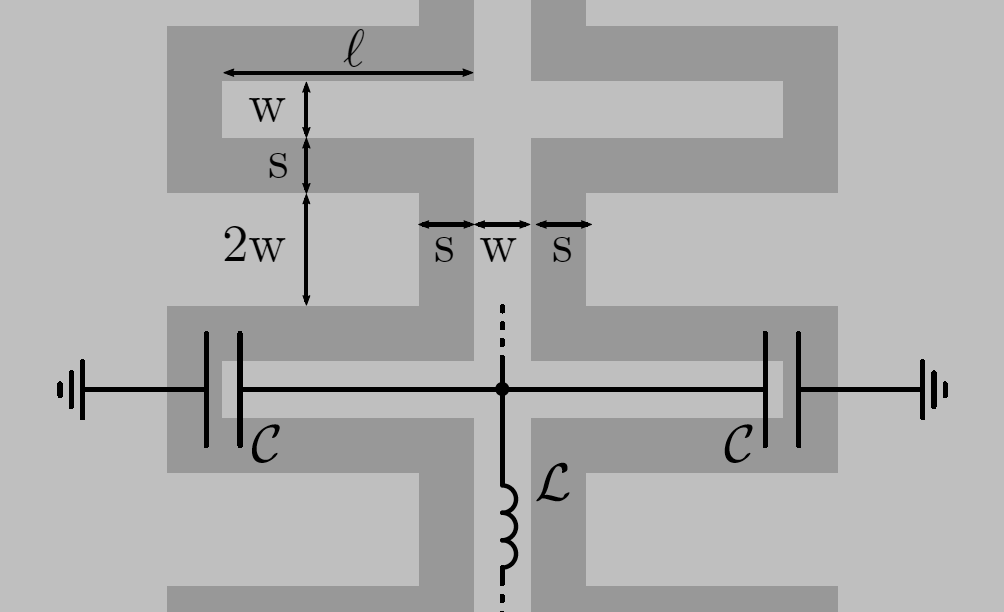 Supercell:
unloaded cells + loaded cells
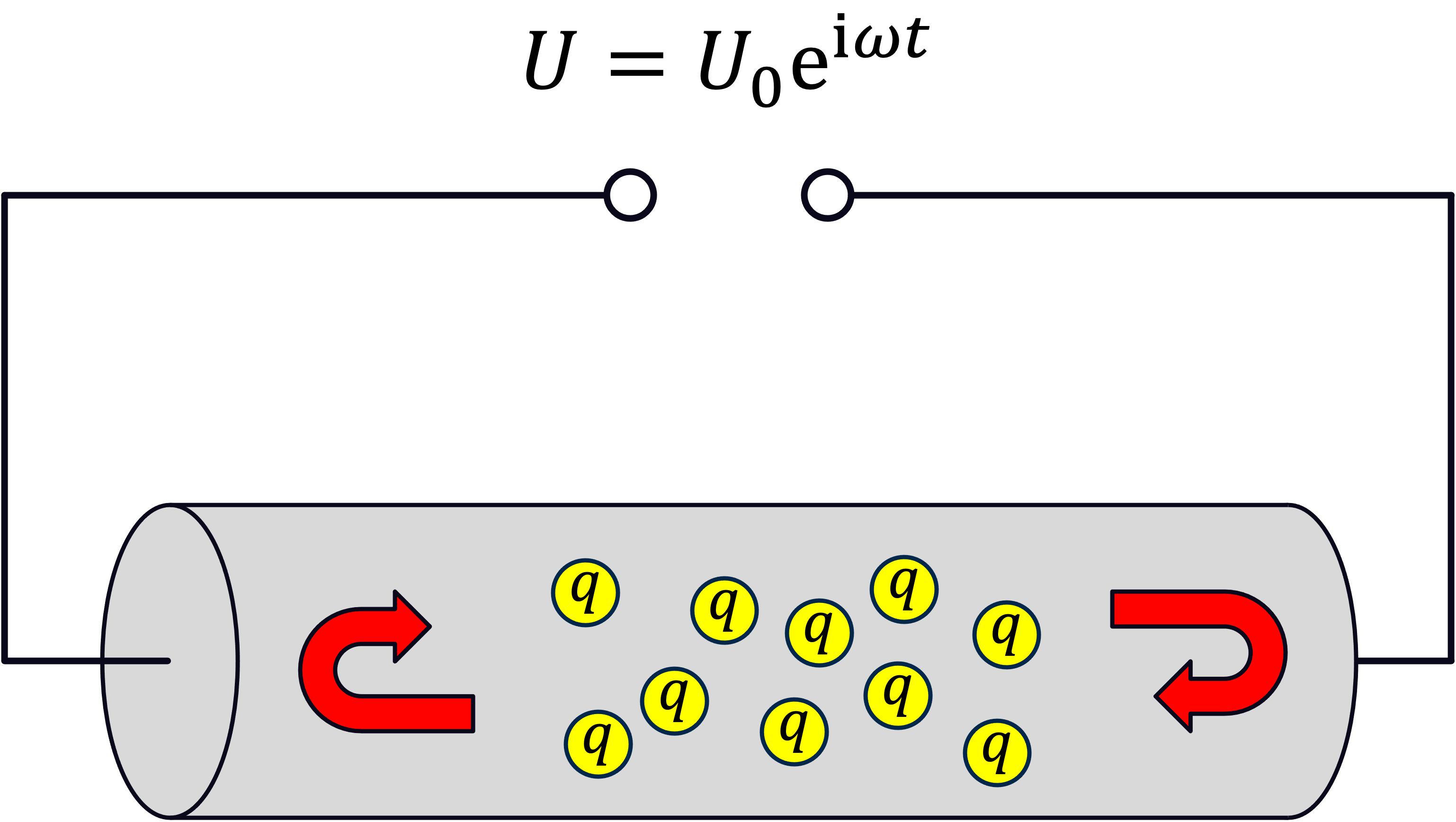 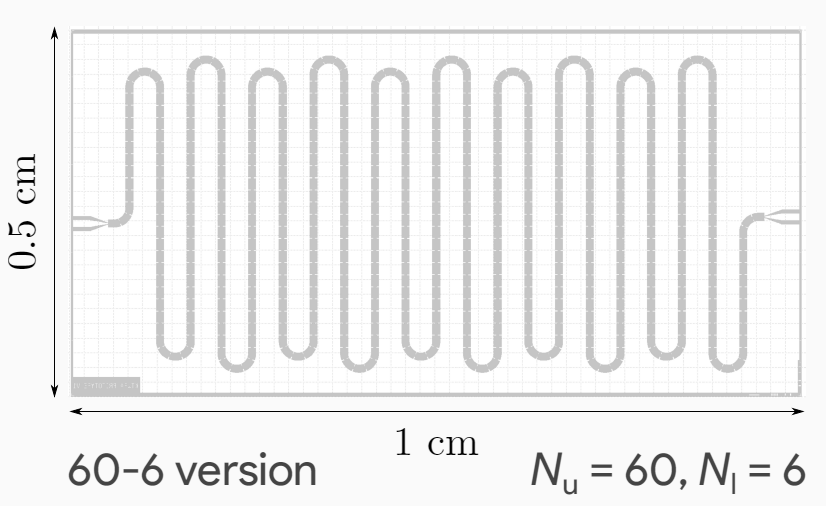 Transmission line arranged in a meander-shaped geometry
page
013
MS – Magnetized sample
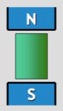 Axion
R&D Activity
Expected rf power
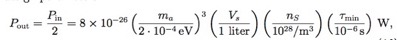 Electron coupling: the axion DM cloud acts as an effective RF magnetic field on electron spin exciting magnetic transitions in a magnetized sample and producing rf photons
Wind
Quax - Falferi - Riunione preventivi Gr2 TIFPA 02/07/24
14